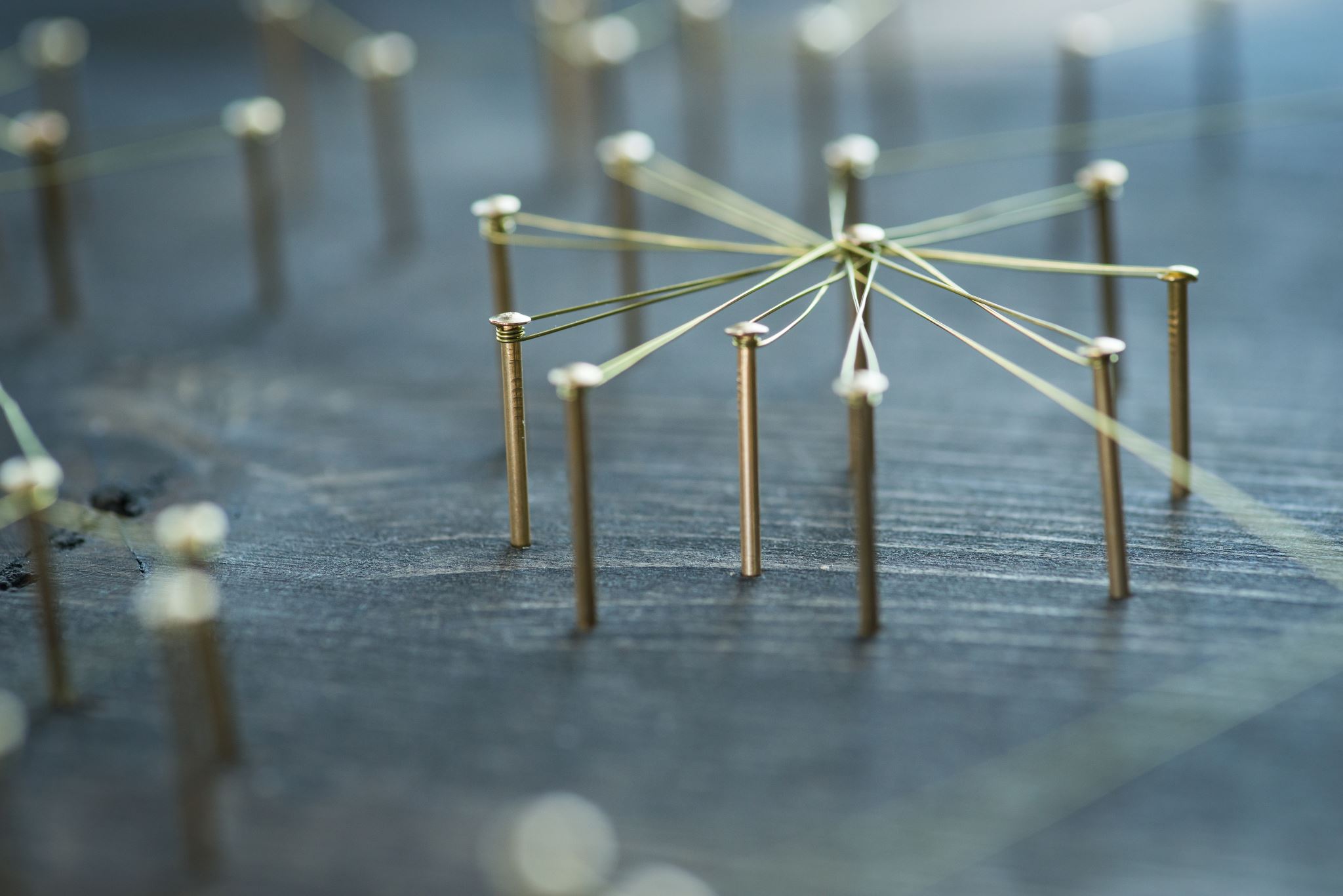 Pertemuan 6
Andri Sahata sitanggang
Pada aplikasi sebelumnya kita akan menambahkan pagination, tampilanya seperti berikut.
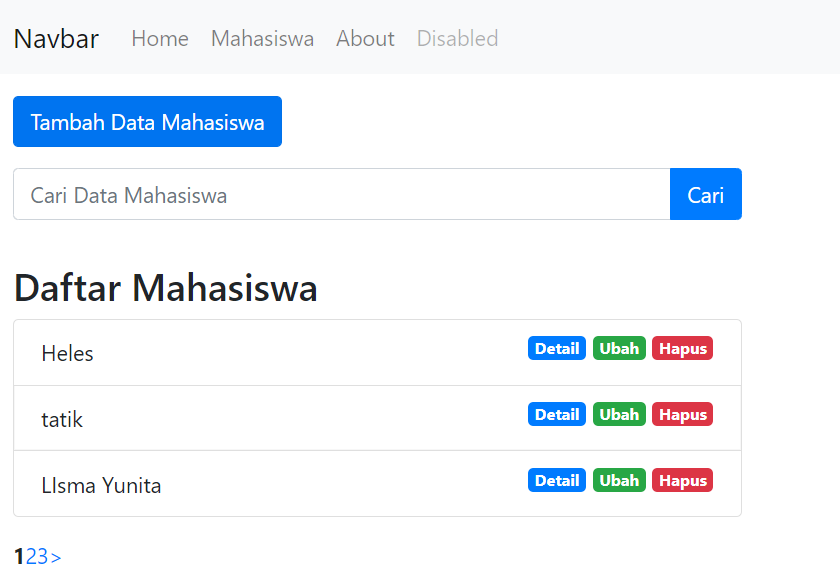 Menampilkan Pagination